Твоя безопасность 
в доме
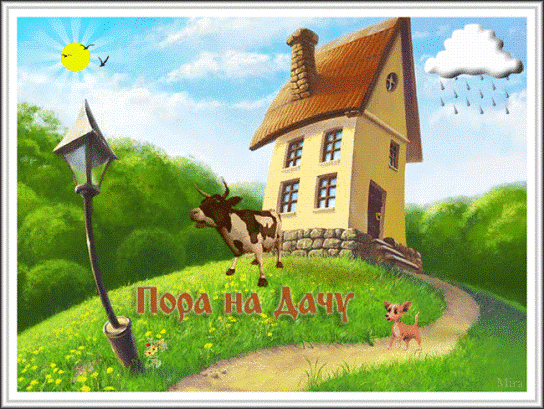 Внимание! Опасно!
Если  в доме есть балкон,
 Помните, - опасен он!
 И открытое окно
 Привлекать вас не    должно.
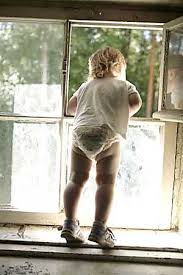 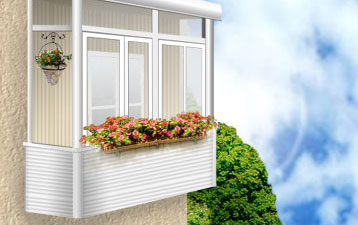 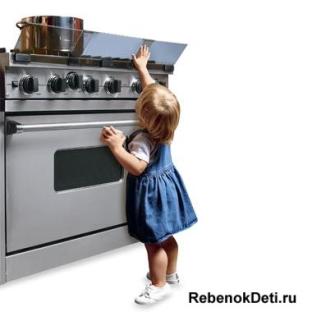 Не подходи к плите, 
дружок.
Ты можешь получить 
ожог!
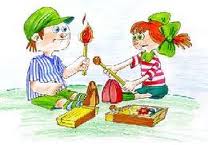 Если в руки спички взял,
Сразу ты опасным стал – 
Ведь огонь, что в них живет,
Много бед всем принесет!
Кран открывайте осторожно,
Ведь кипятком обжечься можно.
Внимание!
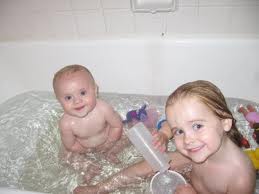 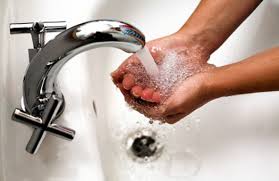 Опасно!
Если вдруг «искрит" розетка
Или слышен страшный треск,
Ты скажи об этом взрослым – 
Сам, пожалуйста, не лезь!
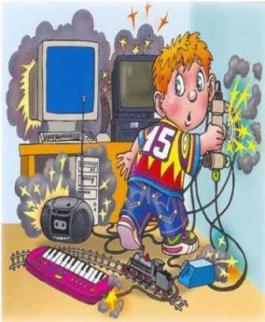 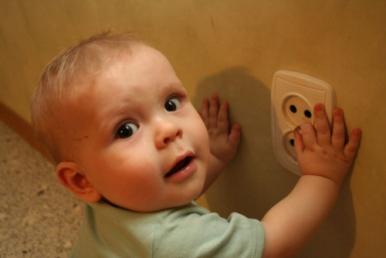 Есть еще один совет:
Электрический предмет
Если в руки ты берешь,
Ты ответственность несешь!
Помнить надо всем всегда,
Что приборы – не игра!
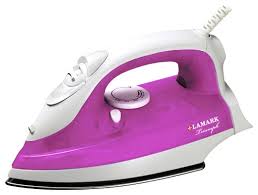 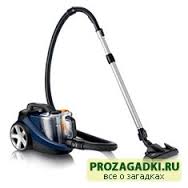 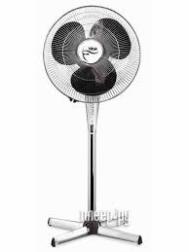 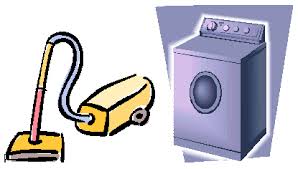 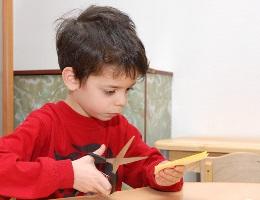 Ничего опасней нет,
Чем заточенный предмет!
Бритвы, ножницы, ножи
Не хватайте малыши!
Осторожно!
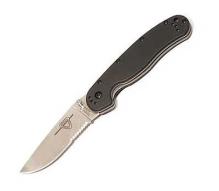 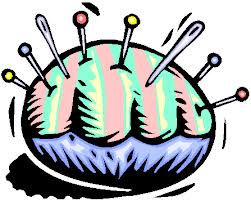 Правила - простые эти,
Вы запомните их, дети!
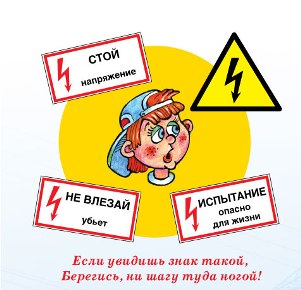 Если увидишь знак такой,
Берегись, ни шагу туда ногой!
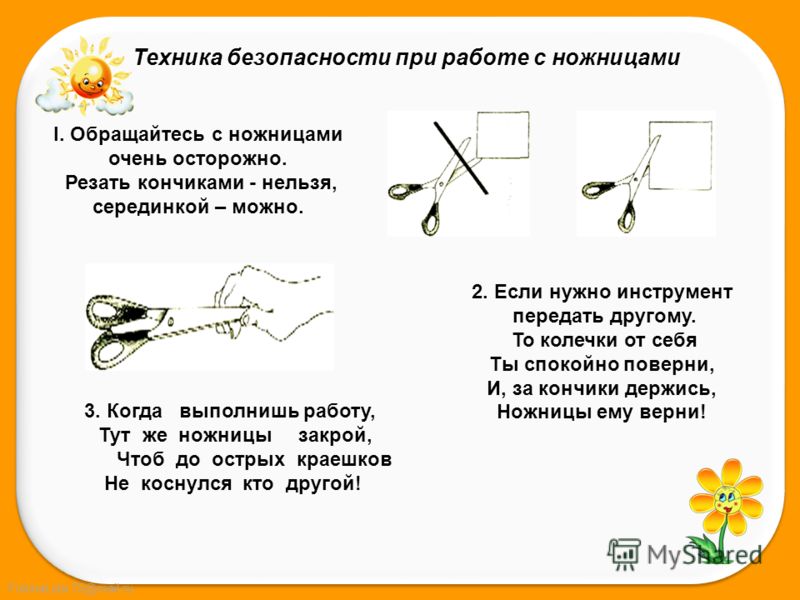 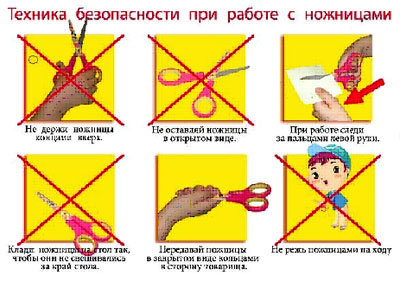